Primitive et intégrale
On dit que la fonction F(x) est une primitive de la fonction f(x) sur [a,b] si en tout point de segment on a; f(x) est dérivée de F(x)
F(x)         f(x)
Dérivée
Primitive
Exemple:
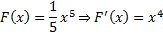 Donc:                      est la primitive de x4
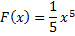 F’(x) = f(x)
Donc F(x) est la primitive de f(x) 

Aussi (F(x)+c)’=f(x)             c :(constante)
Donc la prémitive de f(x) est de la forme;
     F(x)+c      c :(constante)
Exemple:
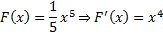 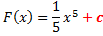 Donc:                          est la primitive de x4
Intégrale
On appelle integrale indéfinie de la fonction f(x) on note                 toute expression de la forme F(x)+c où F(x) est une primitive de f(x)

       F’(x) = f(x)
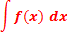 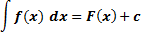 Quelques propriétés de l’intégrale indéfinie
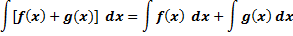 a constant ϵ IR
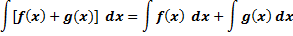 -
-
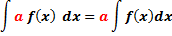 Faux
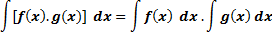 Intégration par changement de variable
g(x)=t
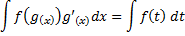 Exemple:
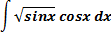 t=sinx
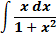 t=1+x2
Intégrales usuelles
Intégration par parties
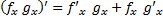 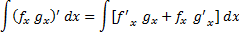 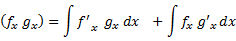 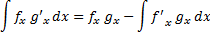 Exemple:
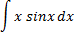 INTÉGRALE DÉFINIE
Si  F(x) est la primitive  de f(x)
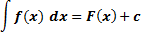 L’intégrale définie par les bornes a et b est  donné  comme suit ;
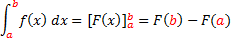